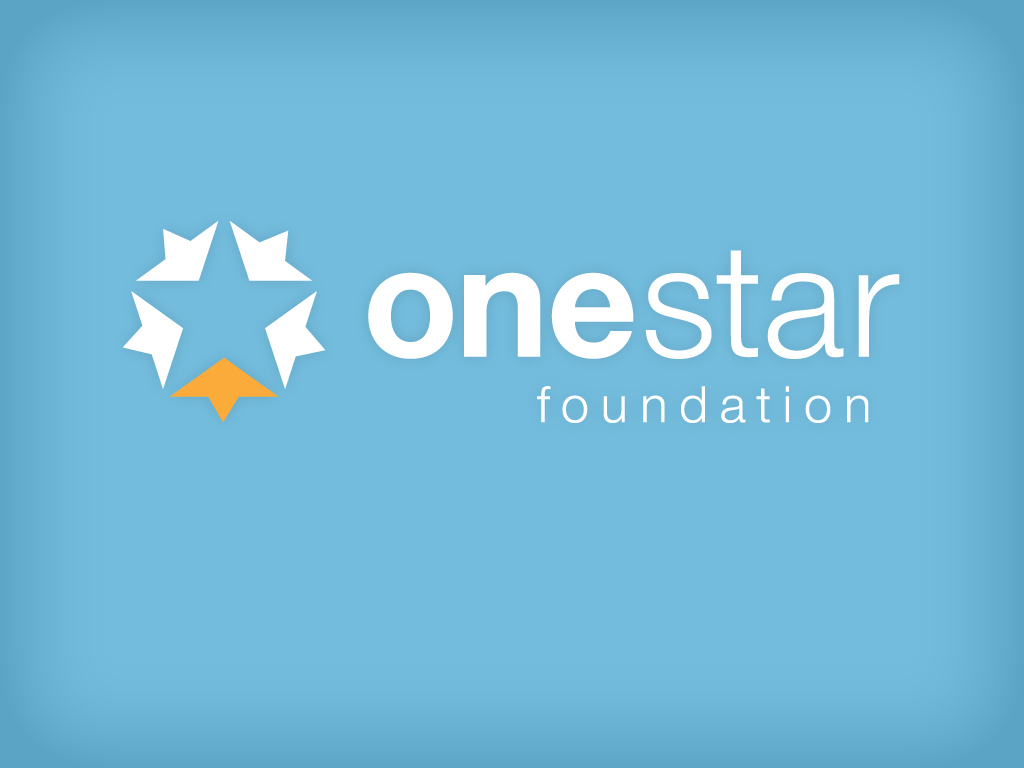 2017 AmeriCorps Texas 
All-Grantee Meeting 
March 1-2, 2017
2016 AmeriCorps Texas 
All-Grantee Meeting 
February 25-26, 2016
1
(mapping out)
In-Kind Match
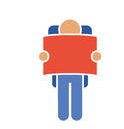 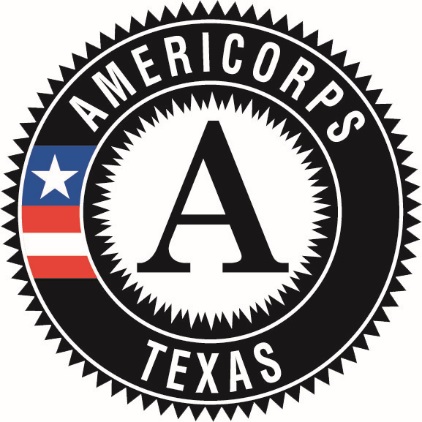 2
[Speaker Notes: Miranda
Poll grantees – who receives in-kind donations?  Who uses it as match?]
In-Kind Match
In this session, we will cover:
Locating
Communicating
Documenting
Reporting
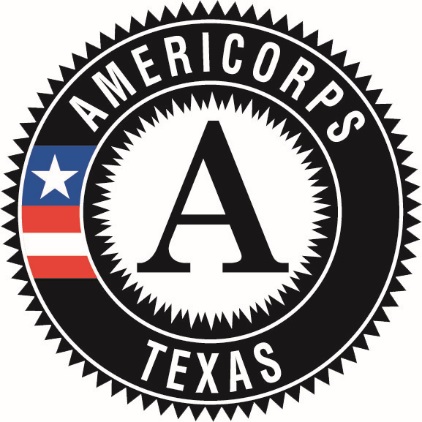 3
[Speaker Notes: Miranda]
In-Kind Match
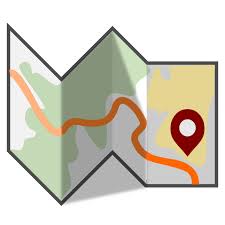 Locating In-Kind Match
Who
From a third party
What
Space, supplies, training, etc
When
During the performance period
Why
It’s free!
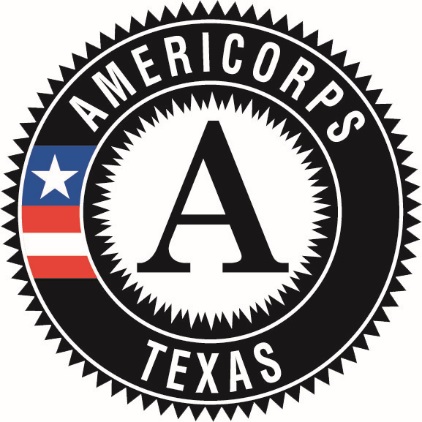 4
[Speaker Notes: Miranda

Who:
§200.96   Third-party in-kind contributions.
Third-party in-kind contributions means the value of non-cash contributions (i.e., property or services) that—
(a) Benefit a federally assisted project or program; and
(b) Are contributed by non-Federal third parties, without charge, to a non-Federal entity under a Federal award.
ie: external partners, private donors, corporations


What, discuss what it is not: cash expenses, employee time from another department.

Value of non-cash contributions
May be in the form of real property, equipment, supplies, services, and other expendable property]
In-Kind Match
Communicating In-Kind Match
Tell your fiscal and fundraising/development teams
Why?
Record it
Meet match requirements
Send thank you’s to help preserve the in-kind match opportunity for the future
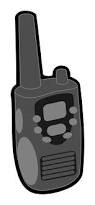 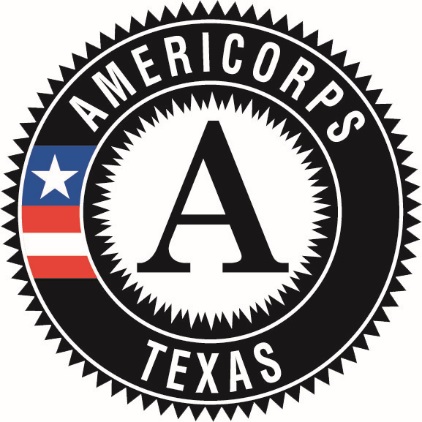 5
[Speaker Notes: Miranda
Share CNCS sample in-kind form]
In-Kind Match
Documenting In-Kind Match
Uniform Grant Guidance requirements
Necessary, reasonable, allowable
Donor determines value
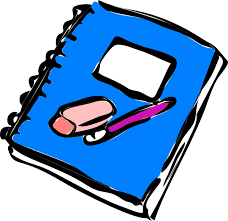 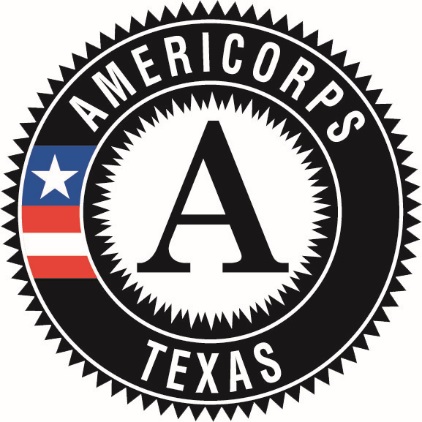 6
[Speaker Notes: Mary
Are verifiable from the grantee's records
Are necessary and reasonable for proper and efficient accomplishment of project or program objectives
Are allowable under 2 CFR
Are not paid by the Federal Government under another award, except where authorized by Federal statute to be used for cost sharing or matching
Conform to other grant Terms & Conditions or 2 CFR


Maintain adequate documentation to support amounts claimed as match
Maintain same documentation for both CNCS Federal share and for grantee’s share
Documentation must meet same standards as other expenditures within organization
Record donation and valuation of item in detail
Enter into the General Ledger as income and expenditure
Failure to enter match contributions into general ledger requires a formal explanatory policy and separate spread sheet accountability of receipt and use

Statement of Financial Accounting Standards 
(SFAS #116) sets the standard for non-profits:

Contributed services are recognized in financial statements if services received:
Create or enhance non-financial assets, or 
Require specialized skills, are provided by individuals possessing those skills, and would need to be purchased if not provided by donation]
In-Kind Match
Reporting In-Kind Match
Verifiable
Adequate Documentation
In the approved budget
What if it isn’t in the approved budget?
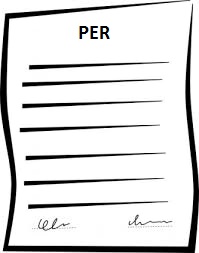 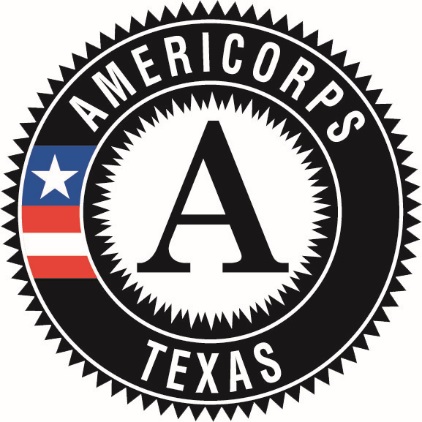 7
[Speaker Notes: Mary
Verifiable – keep a copy of the in-kind receipts.  File them with your journal entries, or keep all in-kind receipts together.  The program I worked for went so far as to photograph their members using the donated goods/supplies.  They gave a copy to Development for the Thank You letter and a copy to accounting.  Are photos required?  No, but they felt it was a nice gesture to their donors.  And it added to the verifiability .

Are provided for in the approved budget (allowable under program guidelines)
If not in the budget, then email your Fiscal Grants Officer to receive written approval]
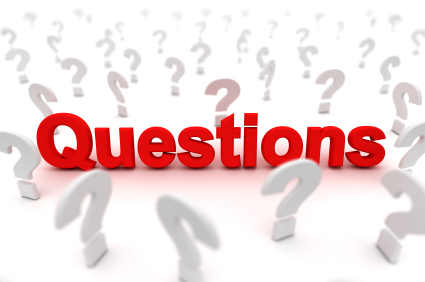 8
[Speaker Notes: We have a few minutes for questions…]
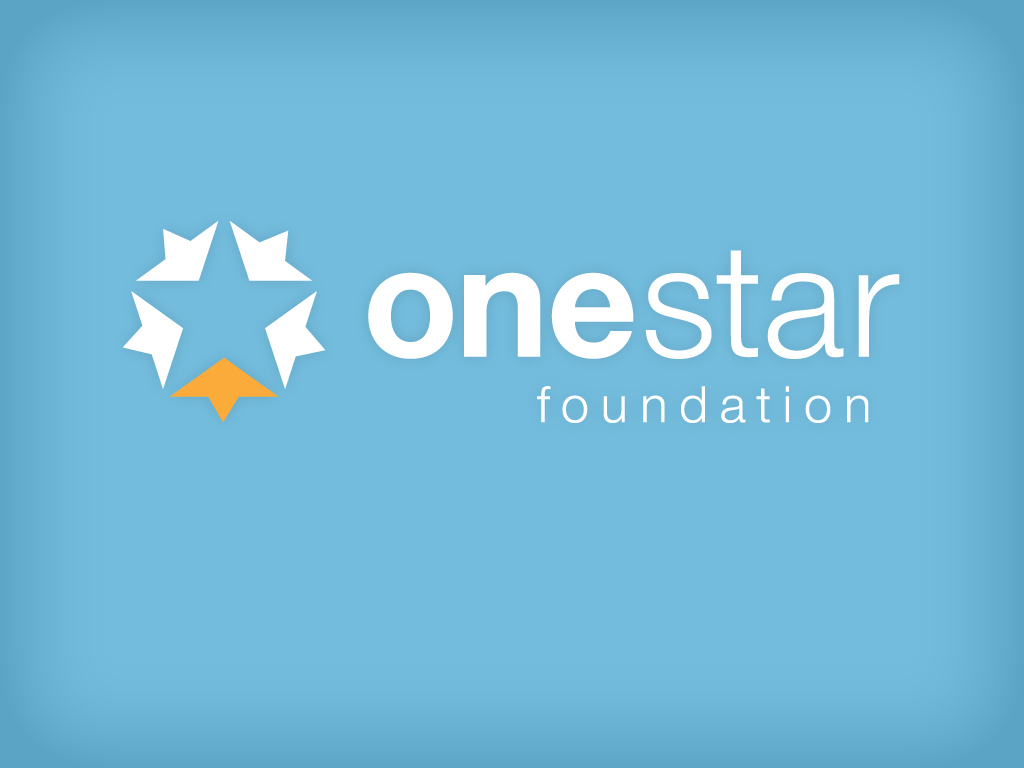 2017 AmeriCorps Texas 
All-Grantee Meeting 
March 1-2, 2017
2016 AmeriCorps Texas 
All-Grantee Meeting 
February 25-26, 2016
9